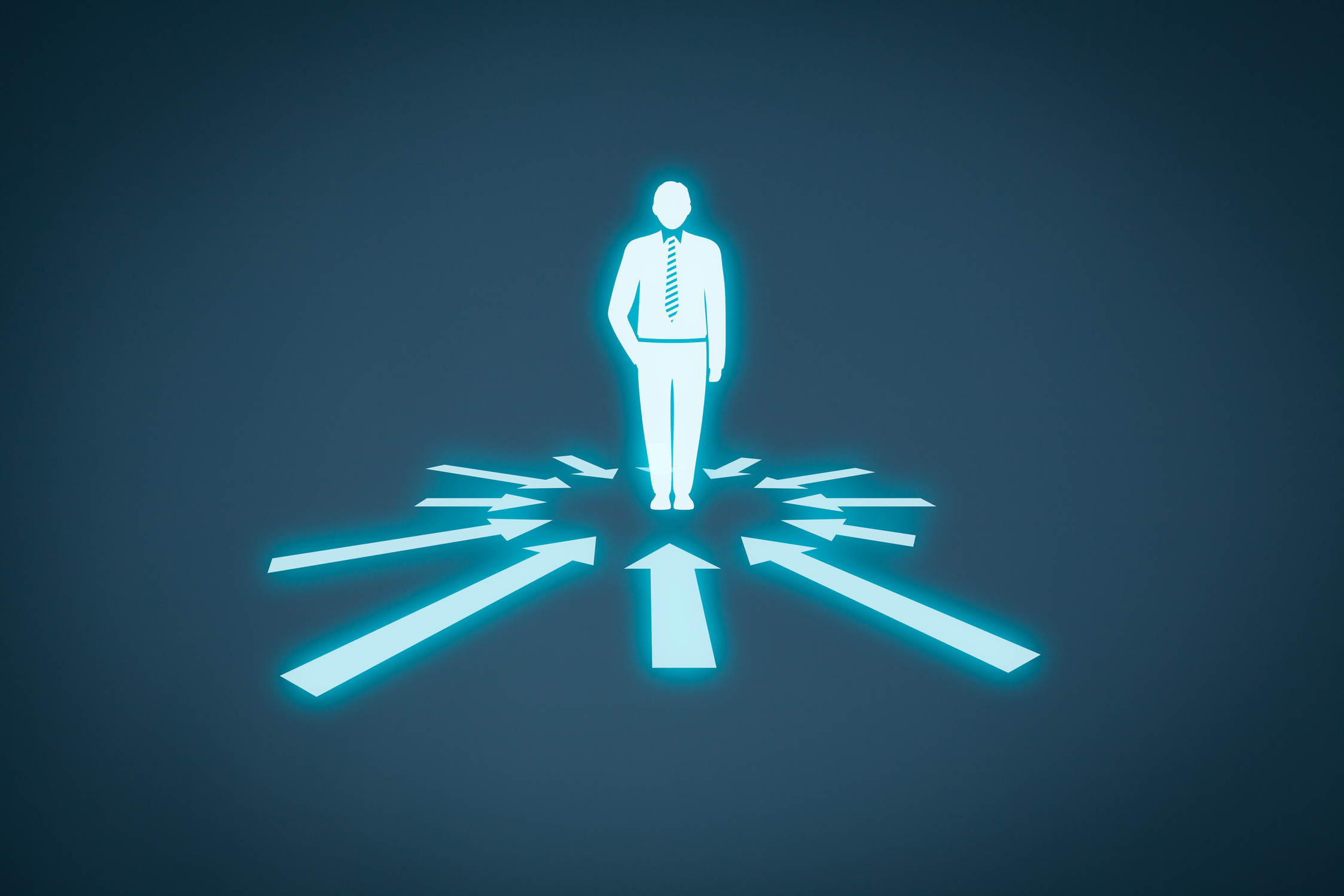 LEADING OURSELVES
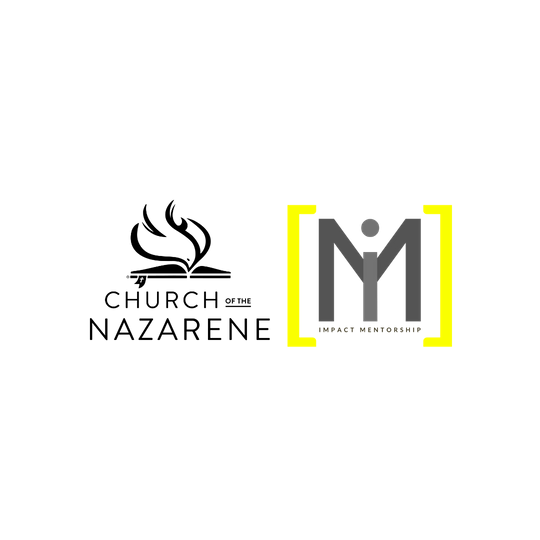 Dr. Filimão Chambo
General Superintendent
Leadership and Legacy

“Remember your leaders, who spoke the word of God to you. Consider the outcome of their way of life and imitate their faith.” (Hebrews 13:7)
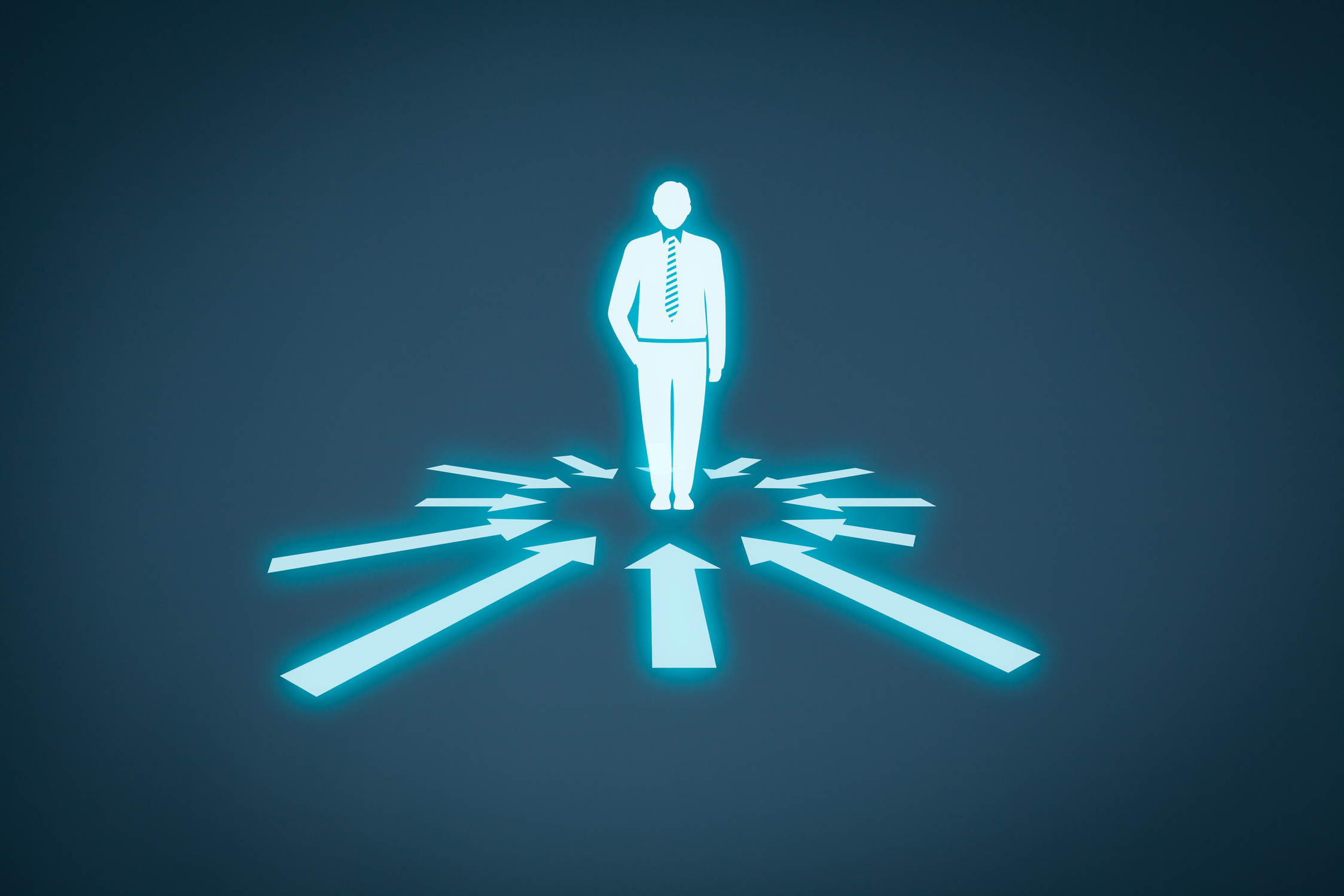 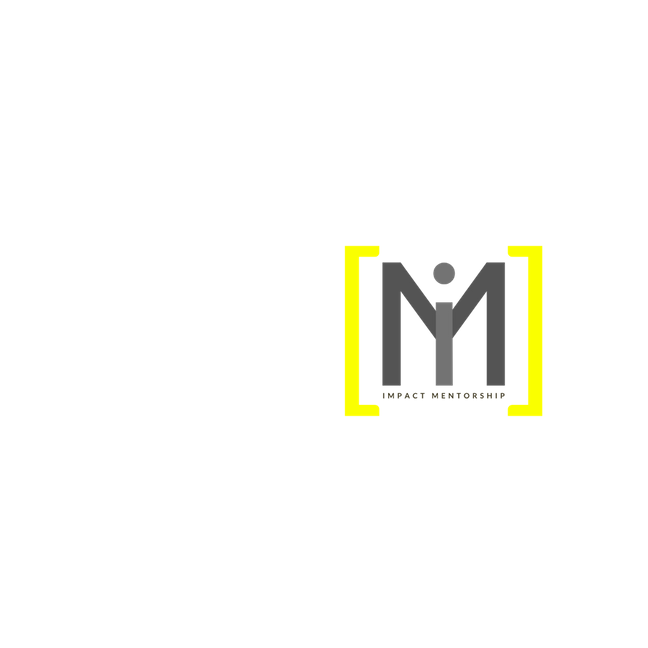 What is Self-Leadership?

It is a process of learning how to lead yourself.

Understanding who you are.
Identifying your desired experiences and intentionally guiding yourself toward them.
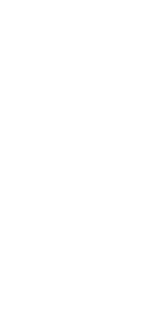 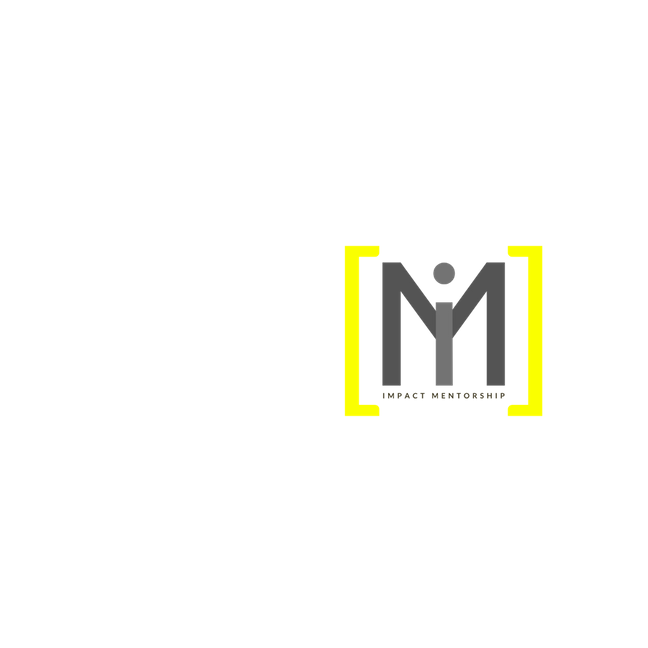 Why is leading ourselves important?

You cannot lead if you have not learned to lead yourself!

“A leader devises pathways and goals for the followers that they might not themselves have dreamed possible.” 
Reuel Khoza
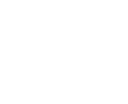 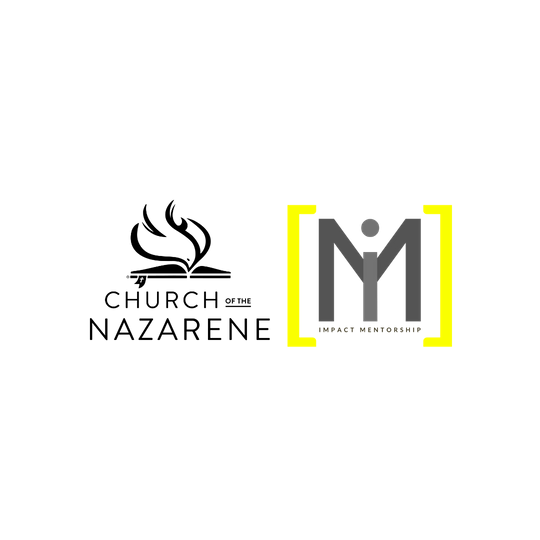 Small groups questions

What are the benefits of taking care of oneself and what are the dangers of not doing so?
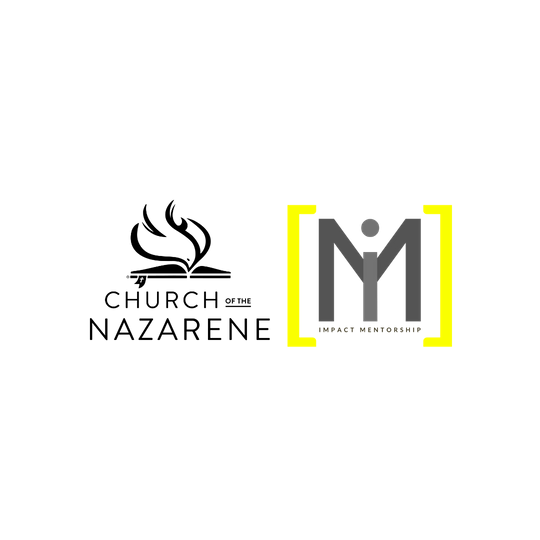 Spiritual Leadership and Self-Leadership

Spiritual leaders recognize that all they are, and have, is from the Lord. 

They acknowledge their full dependency on God and embrace their mission or leadership role as a calling from God.
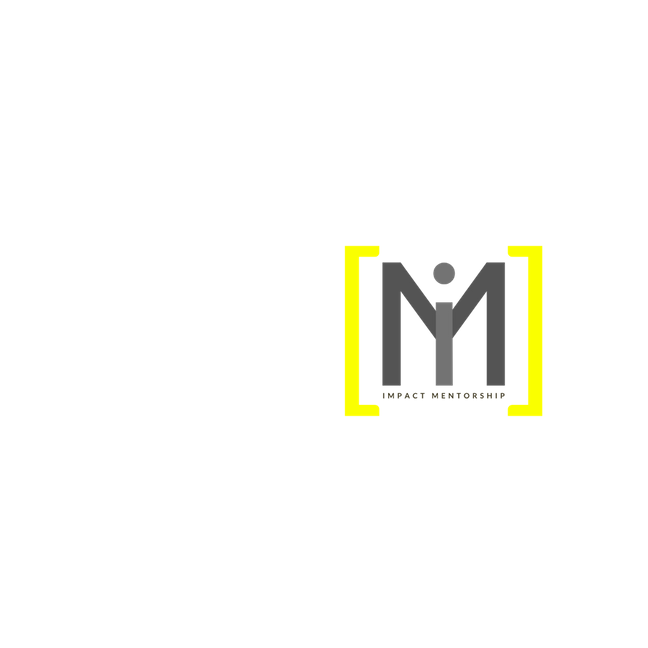 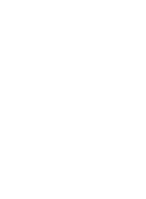 Spiritual Leadership and 
Self-Care of a Leader

"Put your own mask on first before you help others.”

Your wholeness and health should not be taken for granted; our sanity is not automatically self-sustained. 

We need strategies to help us in our journey to stay in shape to serve and lead well.
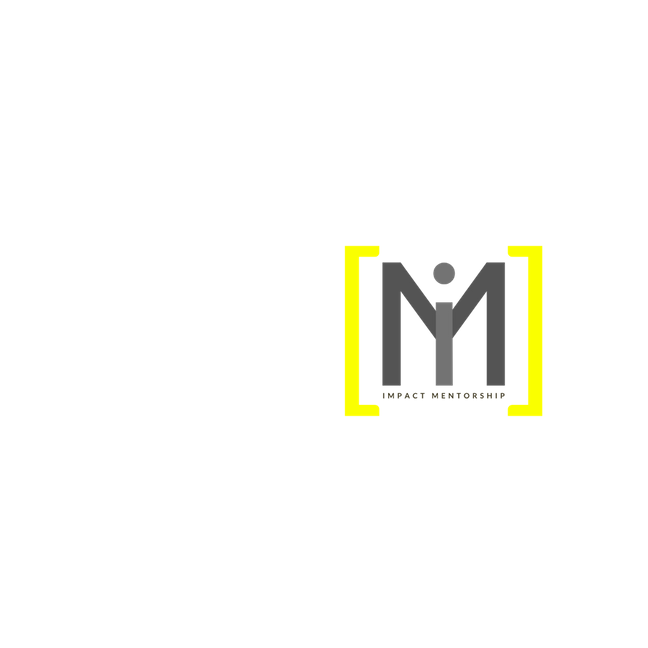 Spiritual Leadership and 
Self-Care of a Leader

“The Christian life is a journey of loving God and others, but it is also a journey of learning to love ourselves…the first neighbor God calls us to love is ourselves…if we do not know how to love ourselves as a neighbor in need of our love, how can we know how to truly love our neighbor?” 
Joe Gorman
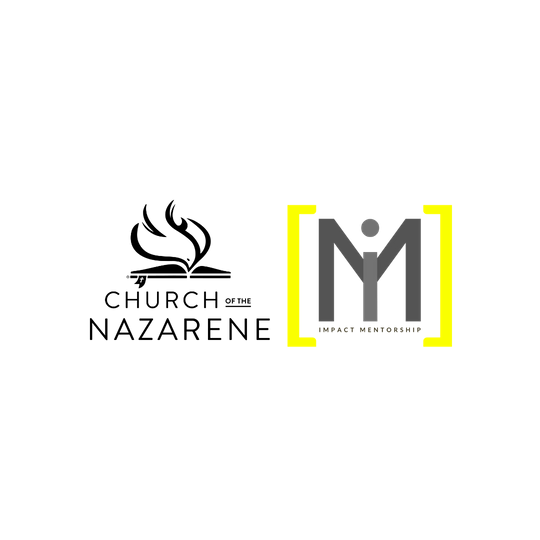 Spiritual Leadership and 
Self-Care of a Leader

“Love the Lord your God with all your heart and with all your soul and with all your mind.’ This is the first and greatest commandment. And the second is like it: ‘Love your neighbor as yourself.’ All the Law and the Prophets hang on these two commandments. ” (Matthew 22:37-40)
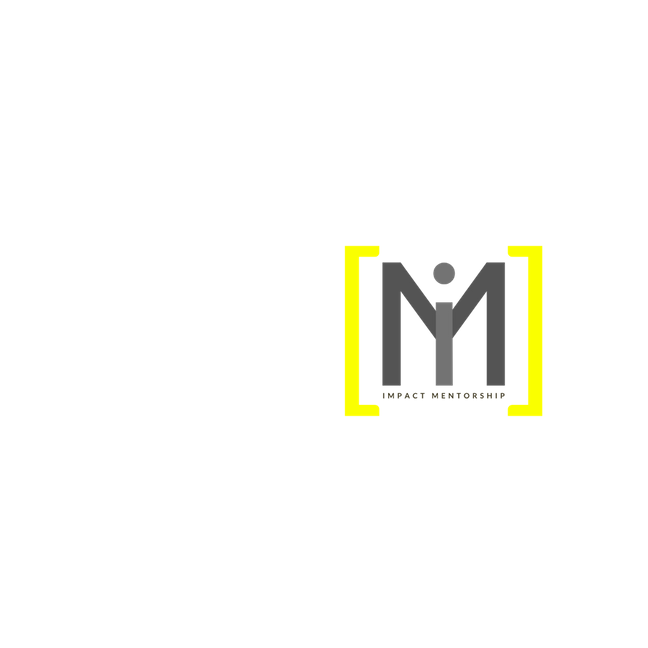 Spiritual Leadership
and Self-Care of a Leader

Self-Care is “an act of worship, honoring God by caring for his gifts of body, mind, and emotions.”  

 Joe Gorman
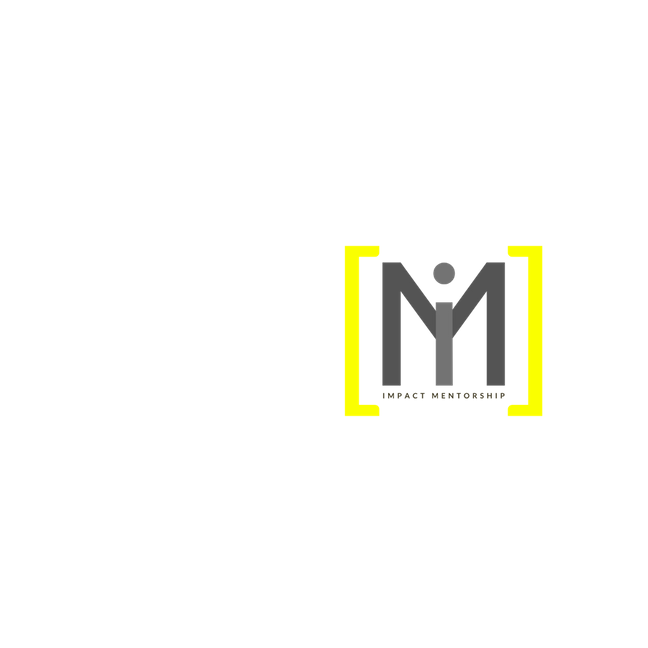 Spiritual Leadership and 
Self-Care of a Leader

“Self-care is never a selfish act – it is simply good stewardship of the only gift I have, the gift I was put on earth to offer others. Anytime we can listen to true self and give it the care it requires, we do so not only for ourselves but for the many others whose lives we touch.”             

   Parker Palmer
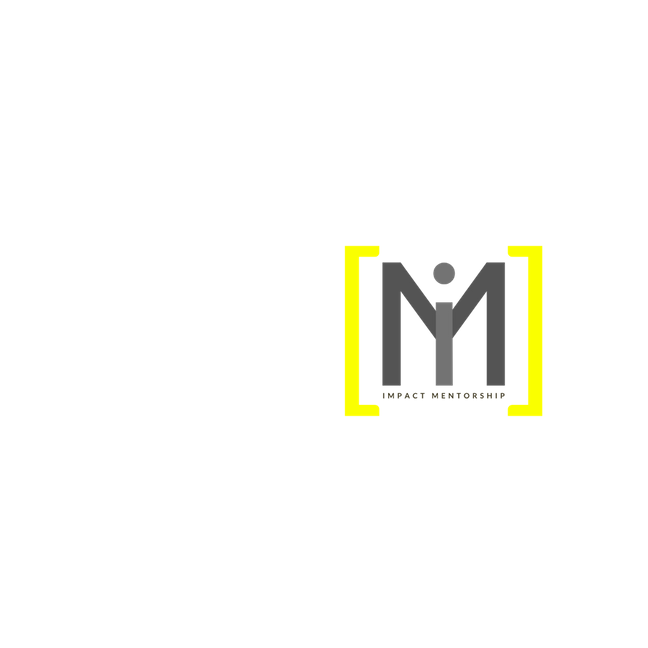 Spiritual Leadership and 
Self-Care of a Leader

I pray “that you may enjoy good health and that all may go well with you, even as your soul is getting along well."
 (3 John 2)
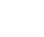 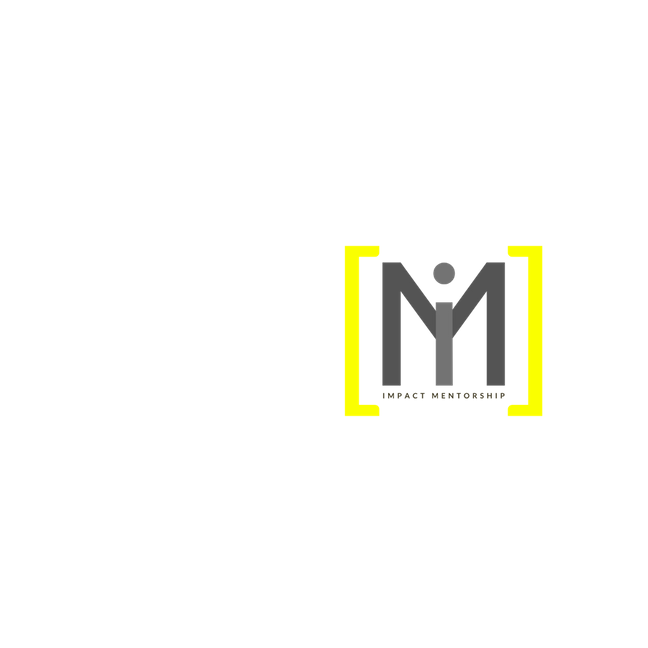 Spiritual Leadership and 
Self-Care of a Leader


Allowing others to be a part of our journey is an expression of trust in God that he can use others to meet our spiritual, physical, and mental health needs.
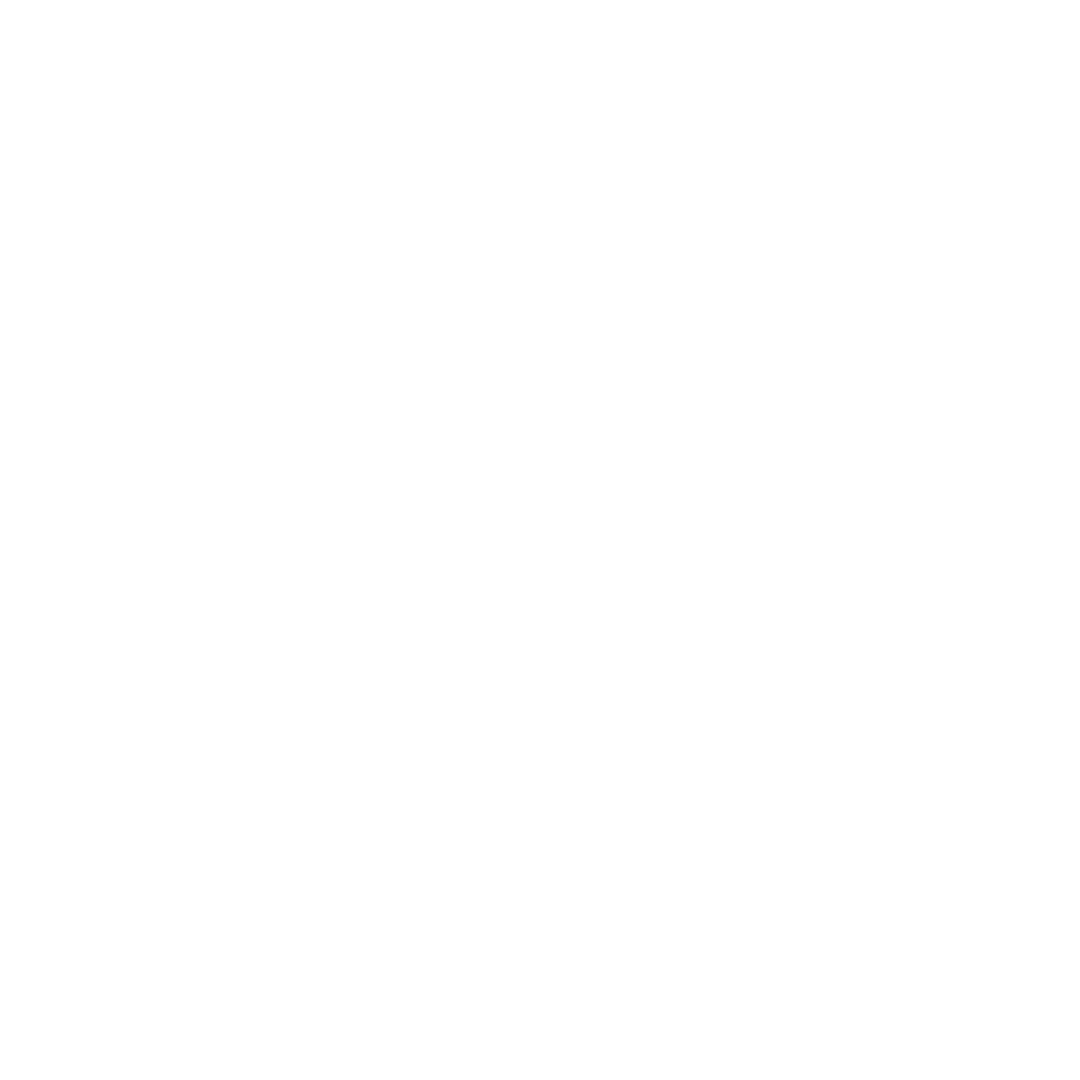 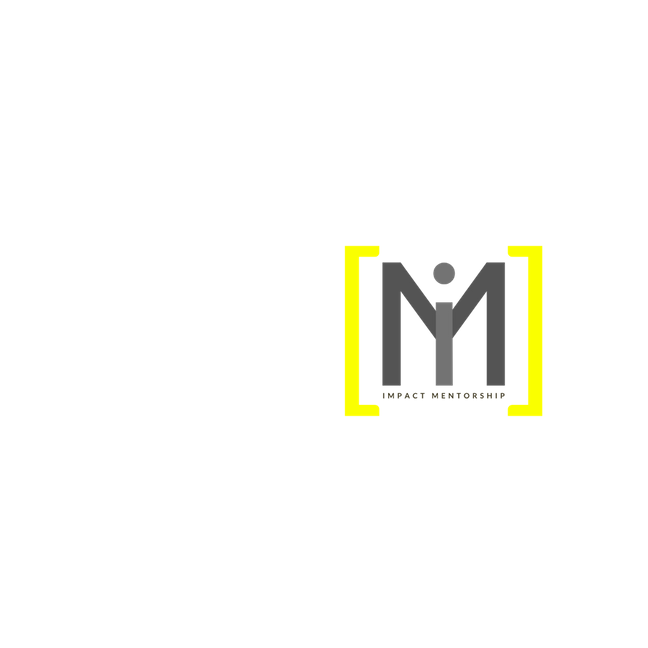 Spiritual Leadership and 
Self-Care of a Leader

Being a community where others can find healing is a sign of our willingness to participate with God in his work. We are created to live in community.
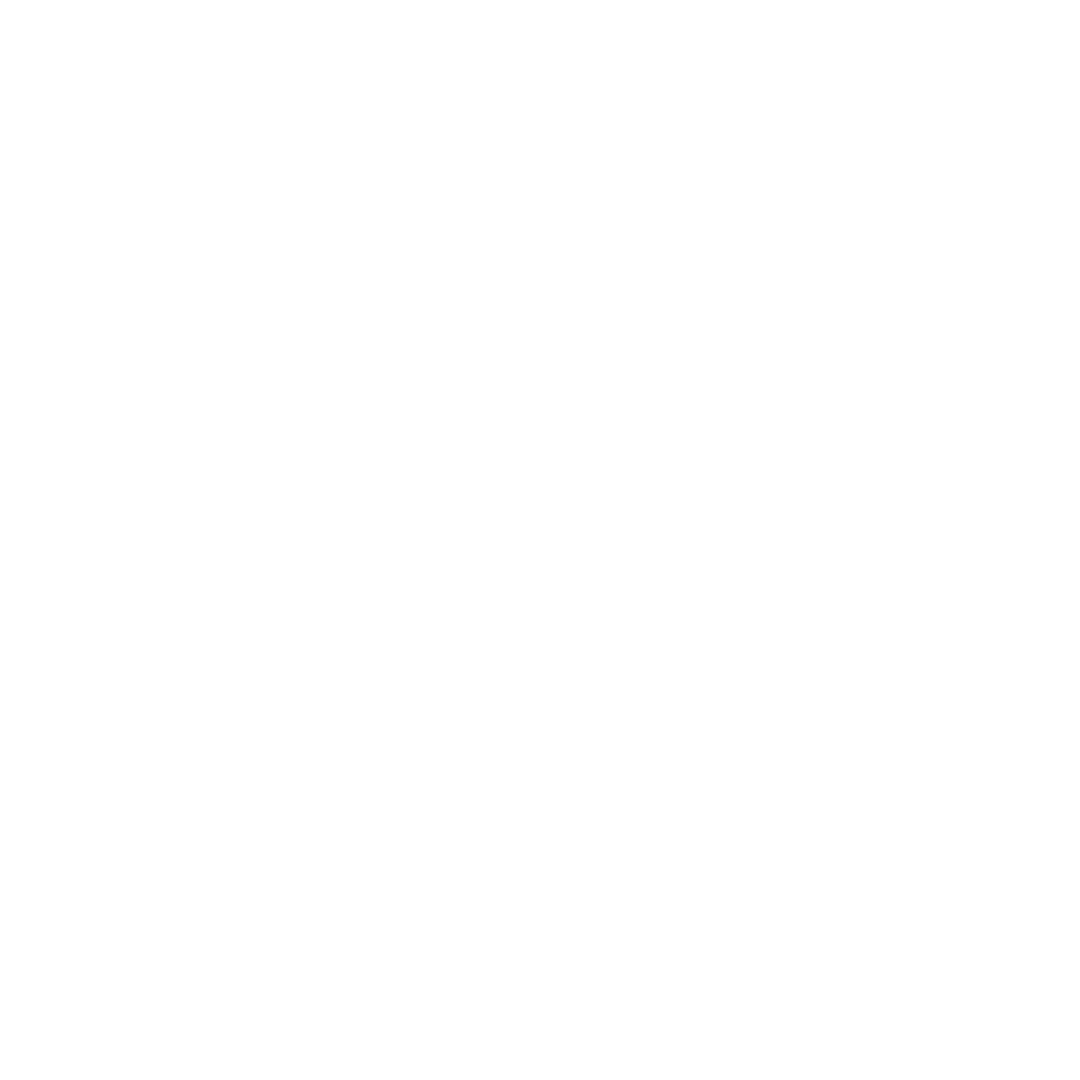 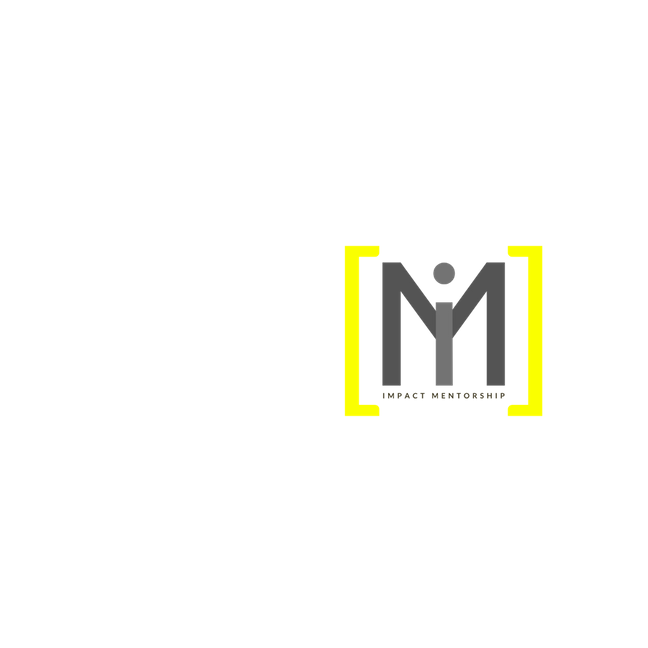 Spiritual Leadership and
 Self-Care of a Leader


We belong together; we are one body of Christ, and because of that, we bear one another and the world in prayers of intercession.
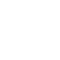 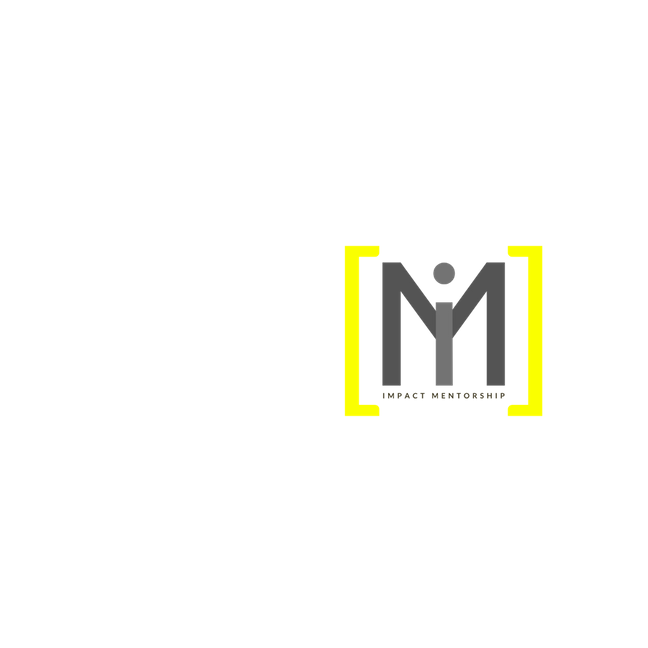 Small groups questions


What qualities should one seek in a person we open ourselves up to?
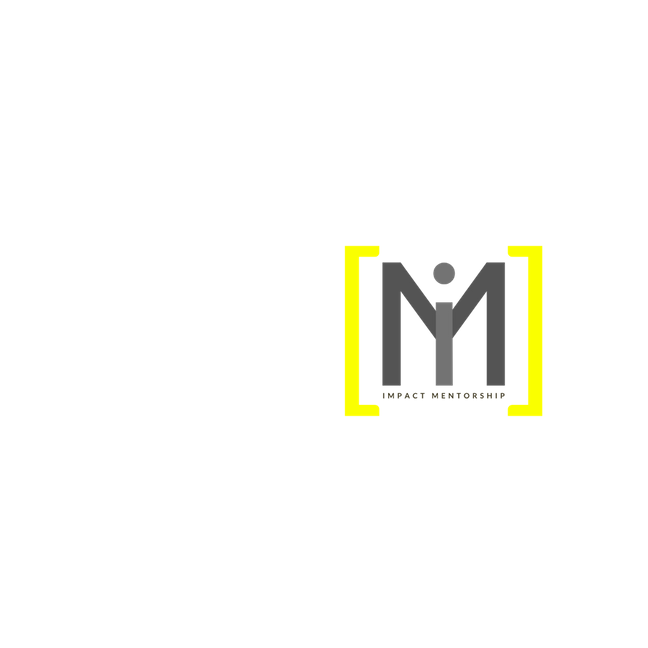